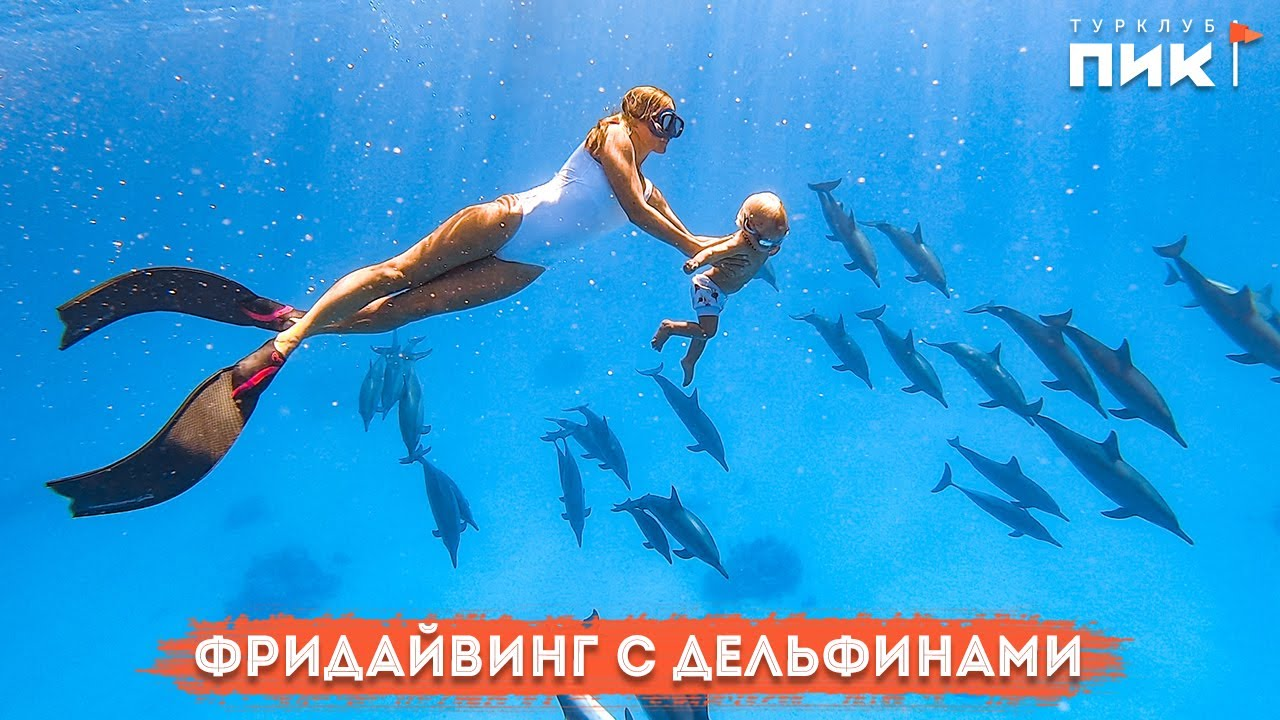 Фридайвинг
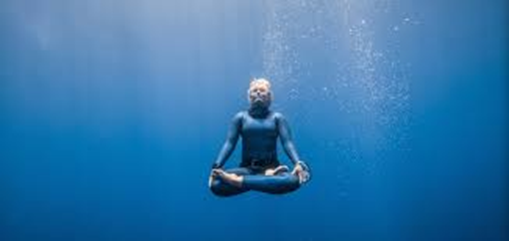 Авторы презентации 
тренеры-преподаватели 
МБОУ СОШ №44 г. Сургут 
Япарова З.А., Трусова А.В.
Ассоциация AIDA
Основной организацией, занимающейся регистрацией рекордов и проведением соревнований, является AIDA (Association Internationale Pour Le Developpement De L’apnee ‒ Международная Ассоциация развития апноэ), основанная в 1992 году.
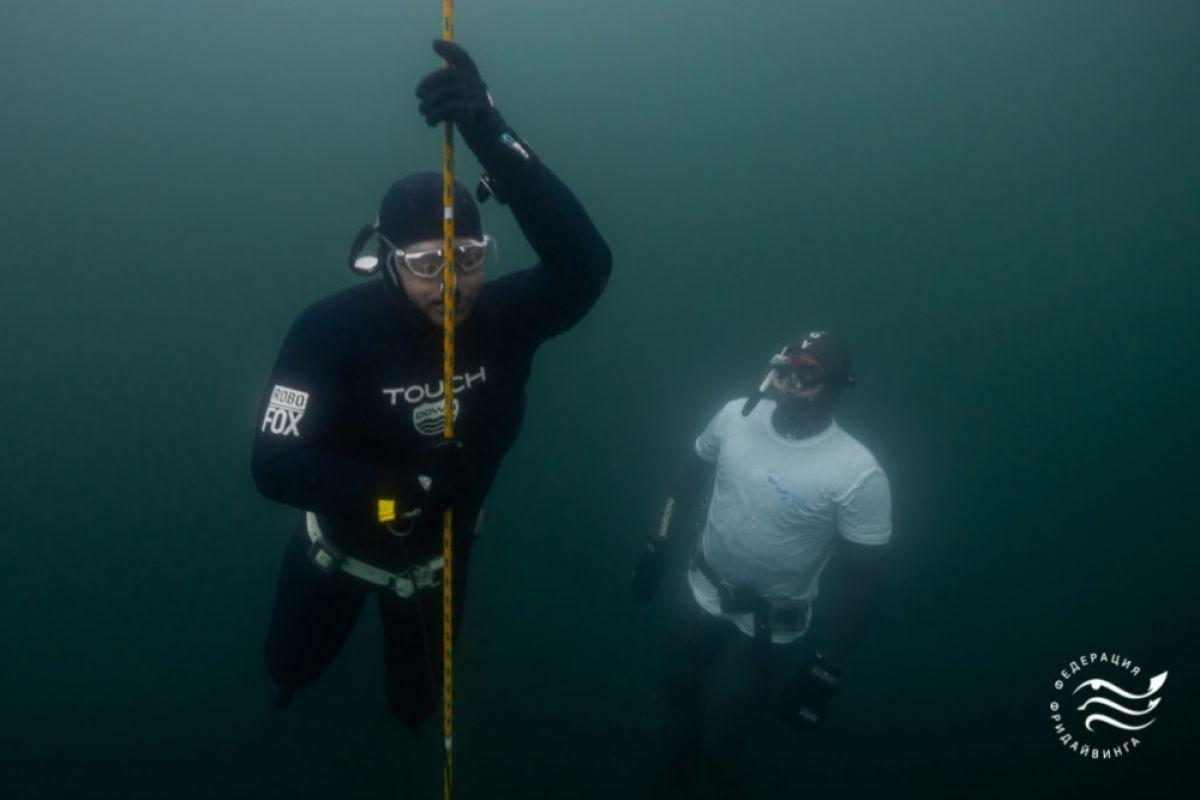 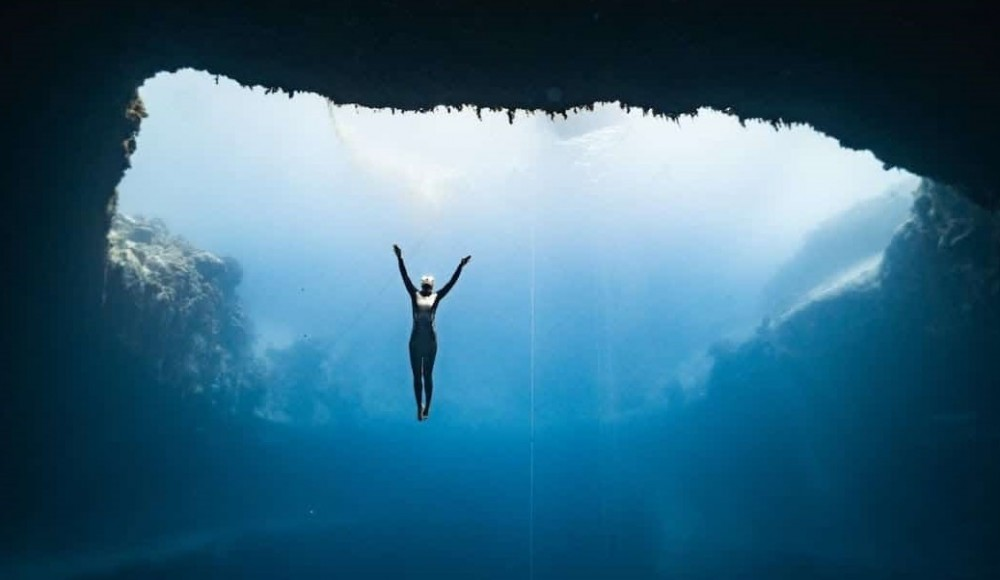 Апное
(от англ. free — свободно и англ. dive — нырять) — подводное плавание с задержкой дыхания (апноэ)
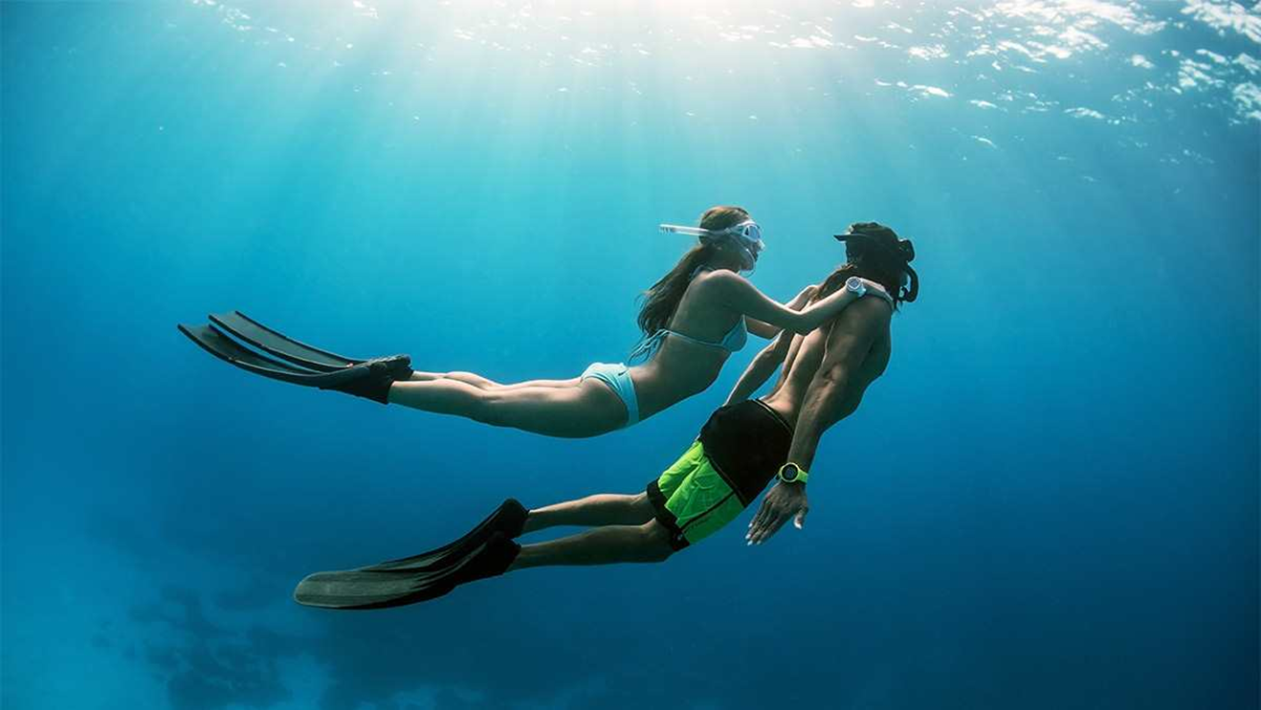 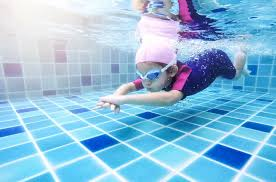 три основные направления
КОММЕРЧЕСКИЙ ФРИДАЙВИНГ ‒ погружения с целью заработка
 РЕКРЕАЦИОННЫЙ ФРИДАЙВИНГ ‒ погружения ради удовольствия, наблюдения за жителями морских глуби
СПОРТИВНЫЙ ФРИДАЙВИНГ‒ погружения в рамках соревнований, с целью установления рекордов
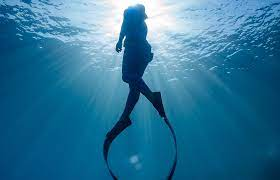 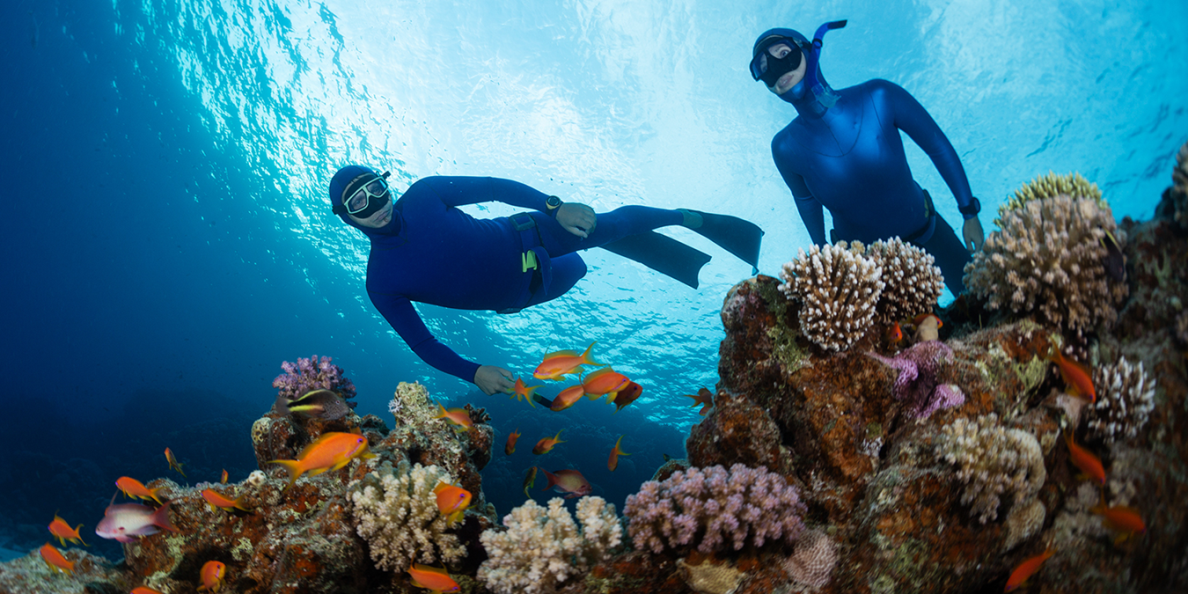 8 дисциплин фридайвинга
три в бассейне и пять глубоководных.
ДИСЦИПЛИНЫ В БАССЕЙНЕ
Соревнования проводятся в бассейнах 25/50 метров, глубиной не меньше 90 см.
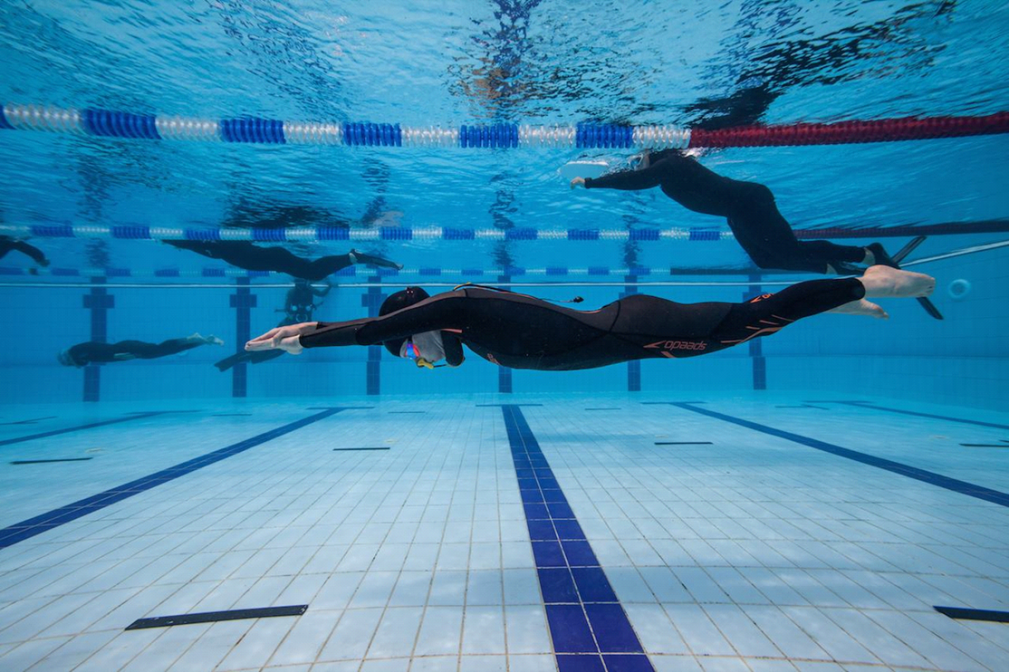 Техника безопасности всегда на всех этапах погружения
ДИНАМИКА БЕЗ ЛАСТ (DYNAMIC WITHOUT FINS, DNF)
заплыв под водой в длину на задержке дыхания брасом без использования ласт и других приспособлений, придающих дополнительное ускорение
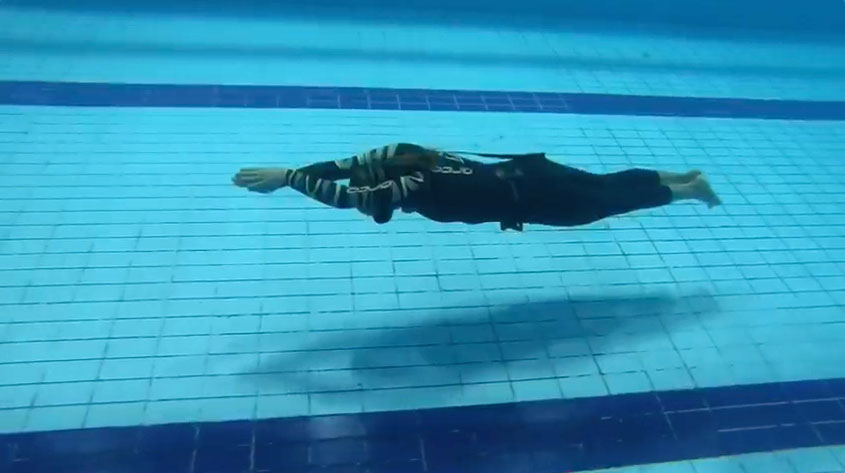 СТАТИЧЕСКОЕ АПНОЭ (STATIC APNEA, STA)
задержка дыхания на максимальное время, лежа лицом в воде.  Единственная дисциплина, в которой засекается время задержки дыхания, в остальных дисциплинах время значения не имеет, учитывается только длина  подводного заплыва или глубина погружения.
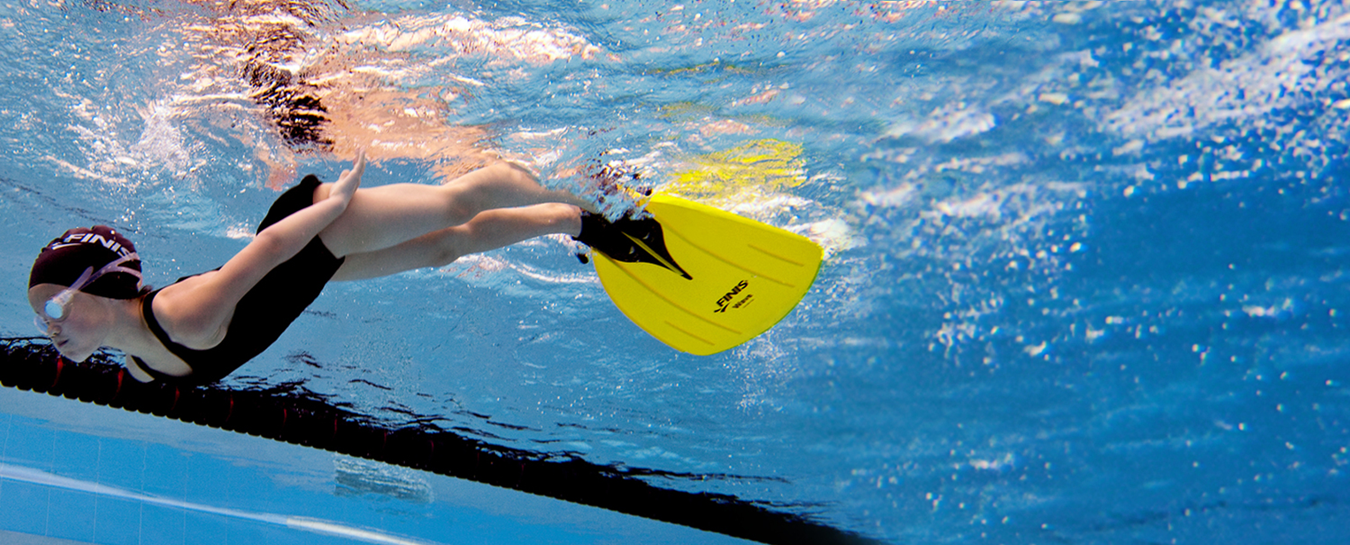 ДИНАМИКА В ЛАСТАХ (DYNAMIC WITH FINS, DYN)
заплыв под водой в длину в моноласте на задержке дыхания
Монола́ст (часто встречается неправильная форма «моноласта») — спортивный инвентарь, разновидность ластов, представляющая собой единую конструкцию, приводимую в движение обеими ногами одновременно. Техника плавания в моноласте называется дельфин.
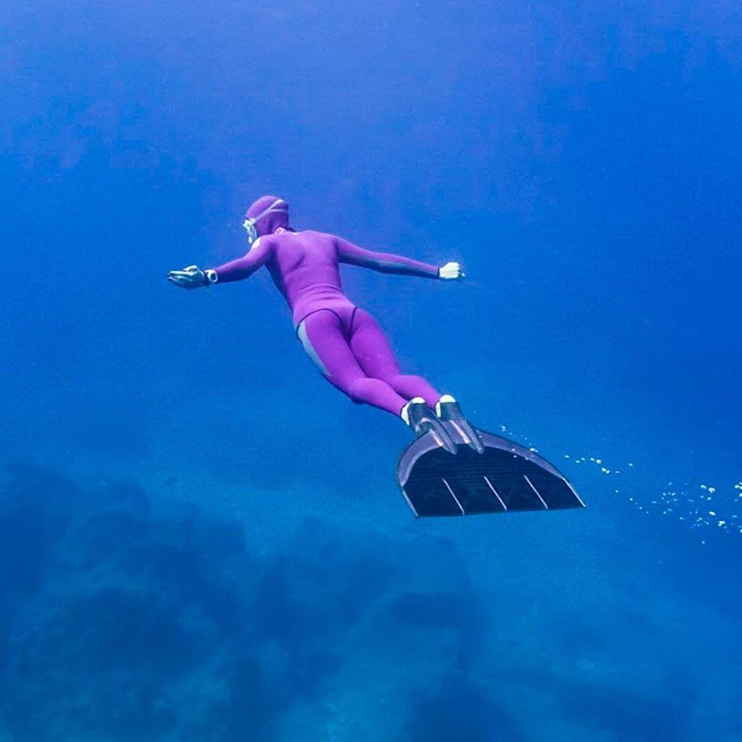 ДИСЦИПЛИНЫ В ОТКРЫТОЙ ВОДЕС ТРОСОМ
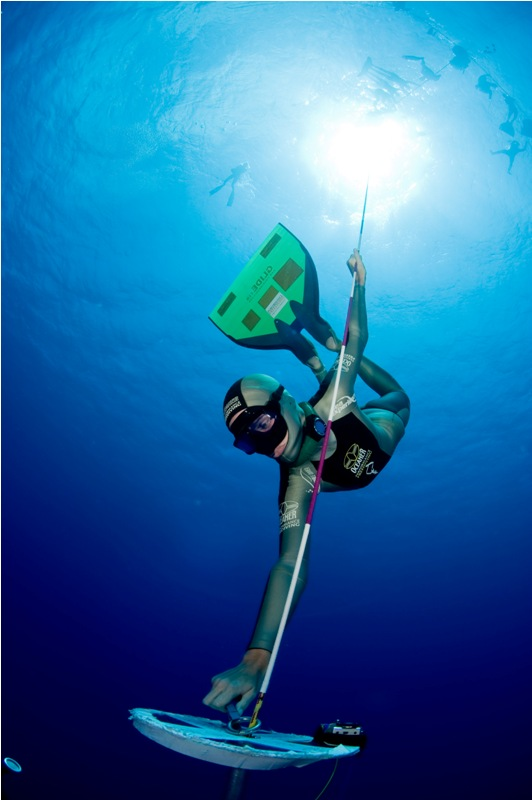 Соревнования проводятся в открытом море. Фридайвер готовится к погружению, держась за буй, к которому привязан уходящий вглубь трос с отметкой глубины, которая заказывается заранее. Спортсмен должен поднять бирку на поверхность и отдать ее судье. Бирка находится на заявленной глубине, на специальной платформе в конце троса, и крепится к таким образом, чтобы ее можно было сорвать без лишних усилий.
ПОСТОЯННЫЙ ВЕС БЕЗ ЛАСТ (CONSTANT WEIGHT WITHOUT FINS, CNF)
Фридайвер спускается вертикально вниз и поднимается вверх на задержке дыхания, используя только силу собственных мышц. Любые дополнительные средства продвижения под водой не используются, движение по тросу с использованием рук запрещено. 
Эта дисциплина ‒ одна из самых сложных, фридайвинг в чистом виде, без использования дополнительного оборудования.
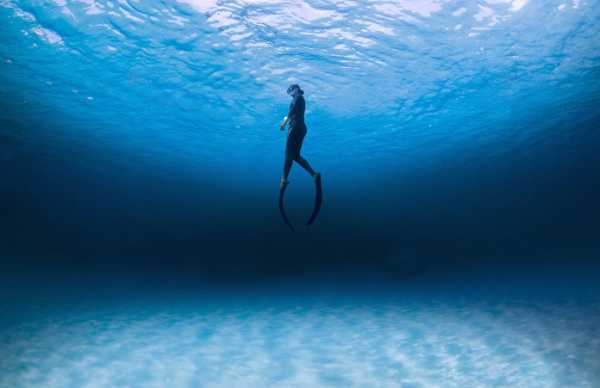 ПОСТОЯННЫЙ ВЕС (CONSTANT WEIGHT, CWT
вертикальное погружение и подъем обратно на задержке дыхания с моноластом или обычными ластами. Подтягиваться по тросу или изменять вес грузов в течение погружения запрещено. Касание троса допускается только в нижней точке ‒ для окончания спуска и начала подъема.  Самая популярная дисциплина фридайвинга.
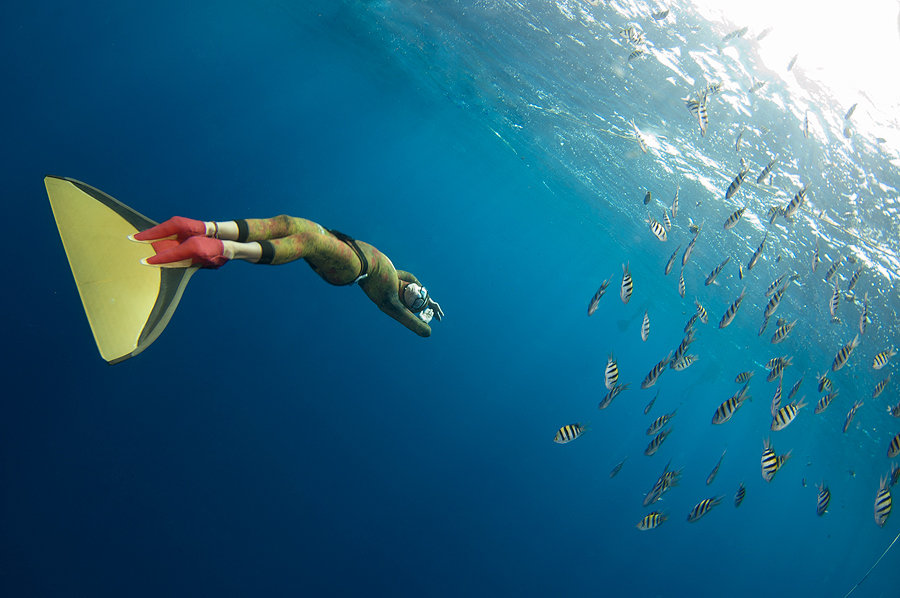 СВОБОДНОЕ ПОГРУЖЕНИЕ (FREE IMMERSION, FIM)
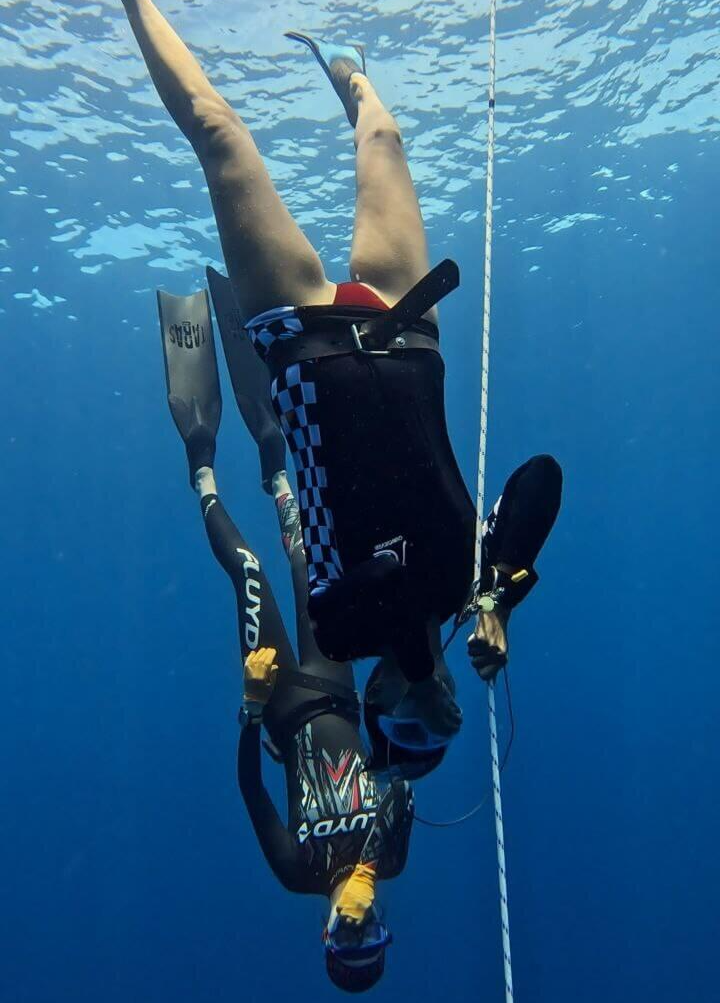 погружение на задержке дыхания без дополнительного снаряжения, подтягиваясь руками по тросу во время спуска и подъема. Дисциплина для начинающих фридайверов.
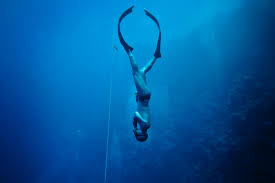 СО СЛЕДОМ
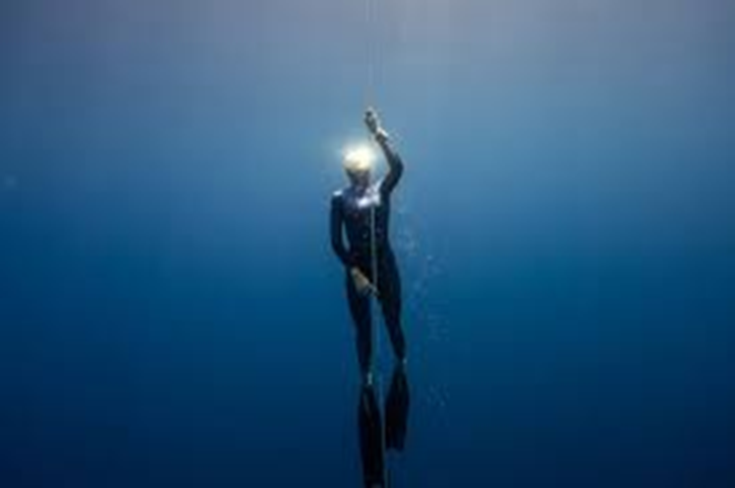 Соревнования в этих дисциплинах AIDA не проводит
Старые конструкции следа предполагали погружение вниз головой, новые ‒ ногами.
ПЕРЕМЕННЫЙ ВЕС (VARIABLE WEIGHT, VWT) —  погружение с помощью следа, подъем в ластах, моноласте или подтягиваясь по тросу.
БЕЗ ОГРАНИЧЕНИЙ (NO LIMIT, NLT) — погружение на следе, подъем с помощью шара, наполняемого воздухом, дайверского костюма, пояса с надувными элементами или любого другого снаряжения на собственный выбор. Наиболее глубоководная и опасная дисциплина.
ОФИЦИАЛЬНЫЕ МИРОВЫЕ РЕКОРДЫ ПО ВЕРСИИ AIDA
Постоянный вес без ласт (CNF)

 101 м (16.12.2010), Уильям Трабридж (Новая Зеландия)
 71 м (13.05.2015), Наталья Молчанова (Россия)

Постоянный вес (CWT)

 129 м (28.10.2016), Алексей Молчанов (Россия)
 101 м (25.09.2009), Наталья Молчанова (Россия)

Динамика без ласт (DNF)

 218 м (27.09.2010), Дэвид Муллинз (Новая Зеландия)
 182 м (27.06.2013), Наталья Молчанова (Россия)
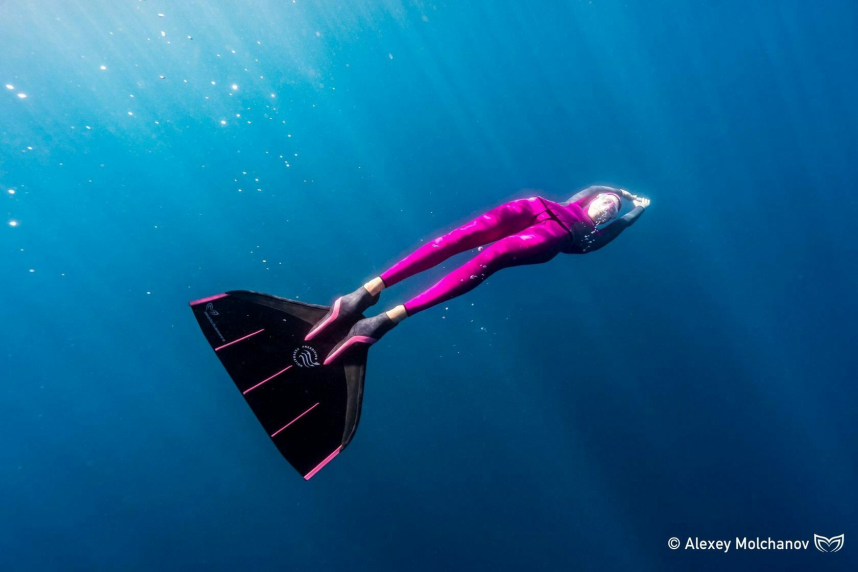 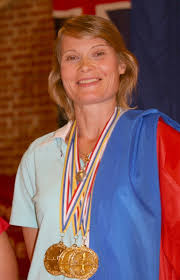 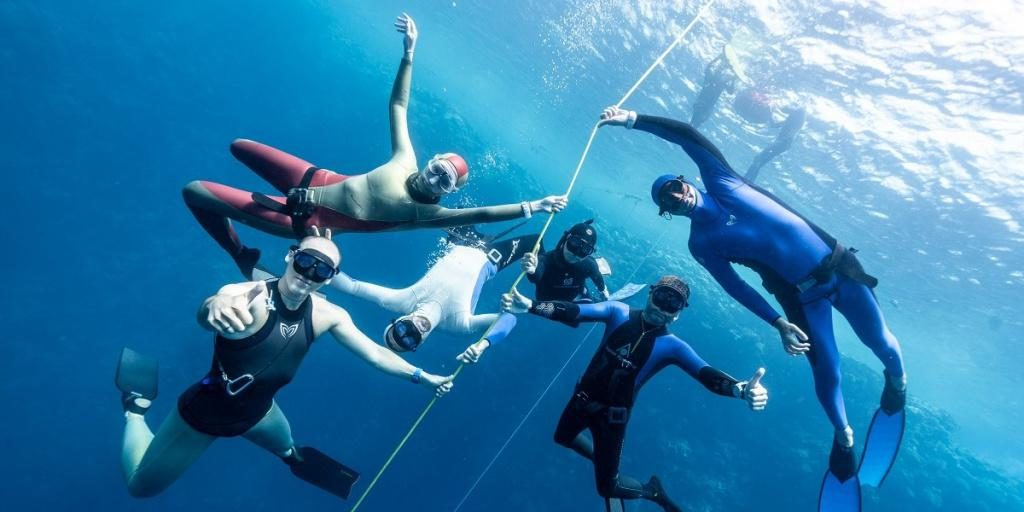